WELCOME
শিক্ষক পরিচিতি
বিষয় পরিচিতি
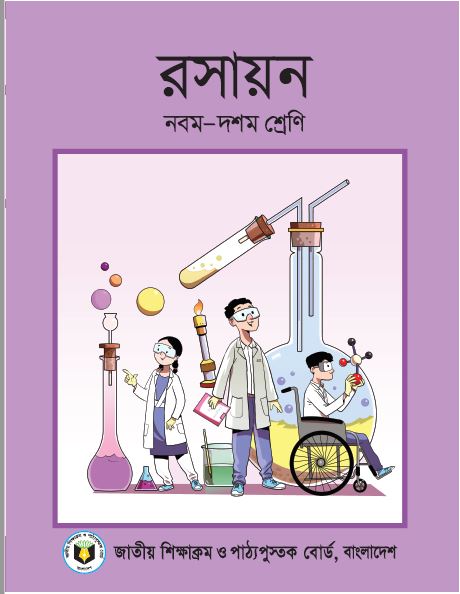 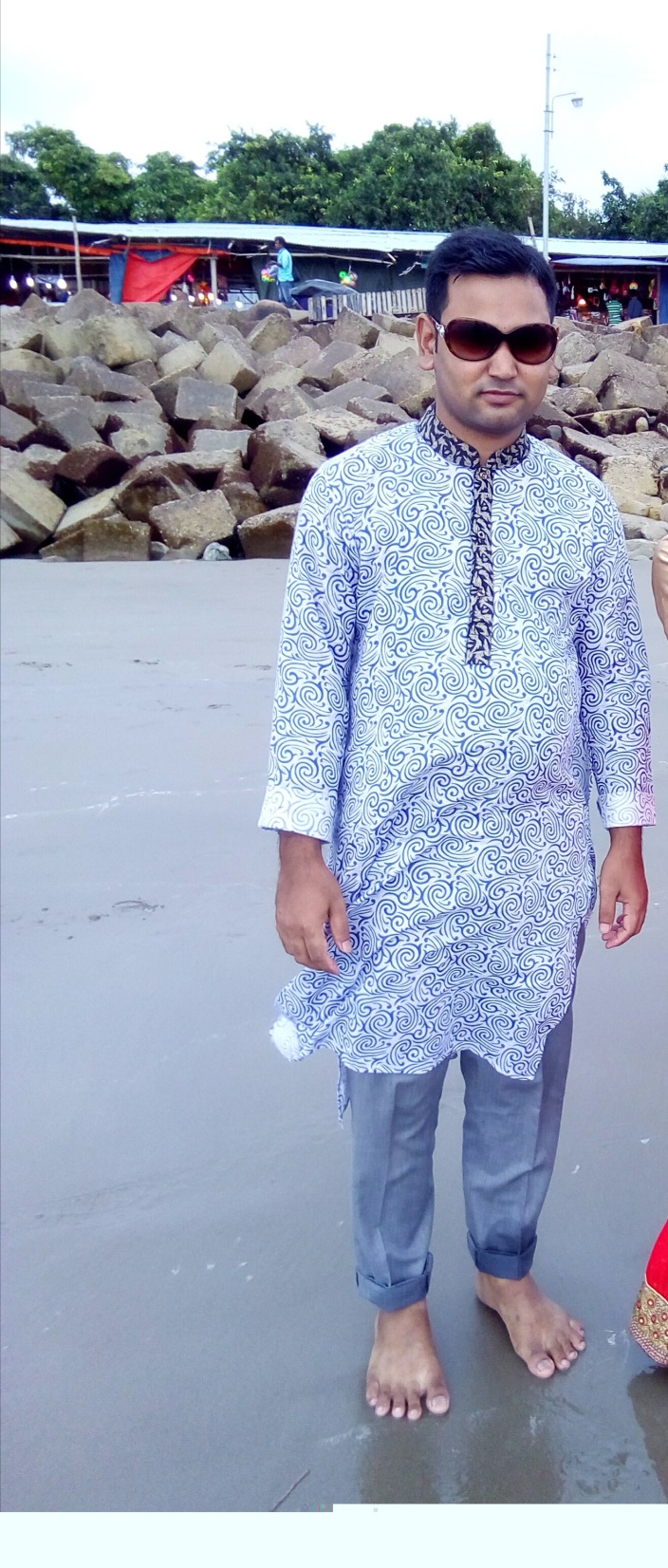 সাইফুল হক 
সহকারী শিক্ষক
সোনারগাঁও  উচ্চ বিদ্যালয়
রাংগুনিয়া  – চট্টগ্রাম ।
মোবাইল নং ০১৪০৫২৩২৫২ 
ই মেইলঃ shaqueac252@gmail.com
রসায়ন  
10ম শ্রেণি
শাখা:A+B
শিক্ষার্থীঃ ৩৬ 
তারিখঃ ০৯/৩/২০২০
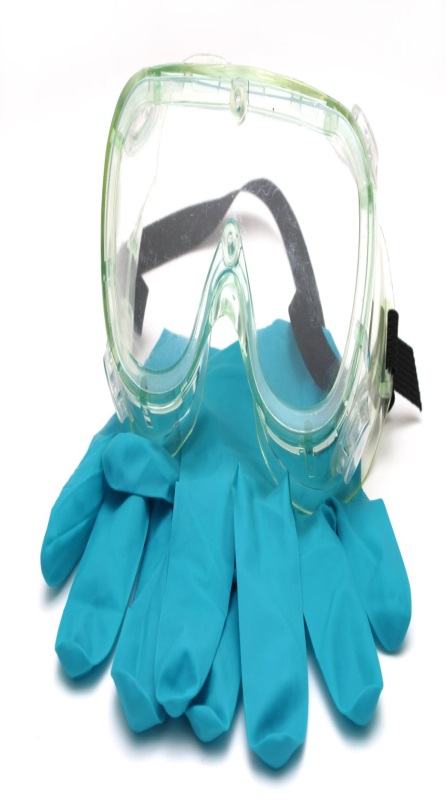 পূর্বজ্ঞান যাচাই
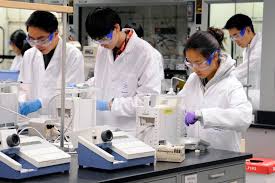 ১।বামপাশের চিত্রে কি দেখতে পাচ্ছি?
২।এগুলো আমরা কখন ব্যবহার করি?
৩।ডানপাশের চিত্রে কি দেখতে পাচ্ছি?
৪। চিত্রের পানি খাওয়া যাবে কিনা কিভাবে জানতে পারব?
পাঠ পরিচিতি
বিষয়ঃ রসায়ন
শ্রেনিঃ দশম   
অধ্যায়ঃ প্রথম 
বিষয়বস্তুঃ রসায়নের ধারণা 
পাঠ শিরনামঃ রসায়নের পরিধি ও গবেষণার ধাপ 
সময়ঃ ৫০ মিনিট 
  তারিখঃ ০৯/০২/২০২০
শিখনফল
রসায়ান কি তা ব্যাখ্যা করতে পারবে।
রসায়নের ক্ষেত্রসমুহ লিখতে পারবে।
রসায়ন পাঠের গুরুত্ব ব্যাখ্যা করতে পারবে।
ব্যবহারিক কাজের সময় সর্তকতা অবলম্বন করতে পারবে।
অনুসন্ধান ও গবেষণা প্রক্রিয়া বর্ণনা করতে পারবে ।
রসায়ন ধারনা
রসায়নের সাথে অন্যান্য বিষয়ের সম্পর্ক ।
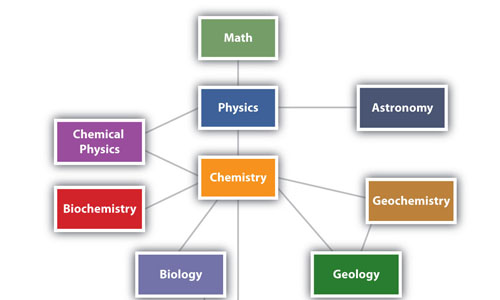 সেফটি গগলস
অ্যাপ্রোন
হ্যান্ড গ্ল্যাভস
রাসায়নিক দ্রব্য ব্যবহারে প্রয়োজনীয় সতর্কতা
চল নিচের ভিডিওটি দেখে আসি
দলীয় কাজ
গ্রুপঃ A    শিল্পকারখানার বর্জ্য কি কি ক্ষতি করে?
গ্রুপঃ B   মানুষের ব্যবহার্য সামগ্রী হতে যেসব দূষন হয়                                           তা লিখ।                                                   
গ্রুপঃ C  পানি দূষণের কারণগুলো লিখ।
 
গ্রুপঃ D বায়ু দূষণের কারণগুলো লিখ।

গ্রুপঃ E  পরিবেশে প্রানির বিলুপ্তির কারণগুলো লিখ।
মুল্যায়ন
১। গবেষণা প্রক্রিয়ার ধাপ কয়টি ? 
২।রসায়নের কয়েকটি ক্ষেত্রের নাম বল?
৩।রসায়নের সাথে কার কার সম্পর্ক আছে?
৪।রাসায়নিক দ্রব্য ব্যবহারে কোন ধরণের সতর্কতা অবলম্বন করতে হবে?
বাড়ির কাজ
মানুষের জীবন যাত্রার মান উন্নয়নে রসায়ন পাঠের গুরুত্ব অপরসীম ,ব্যাখ্যা কর।
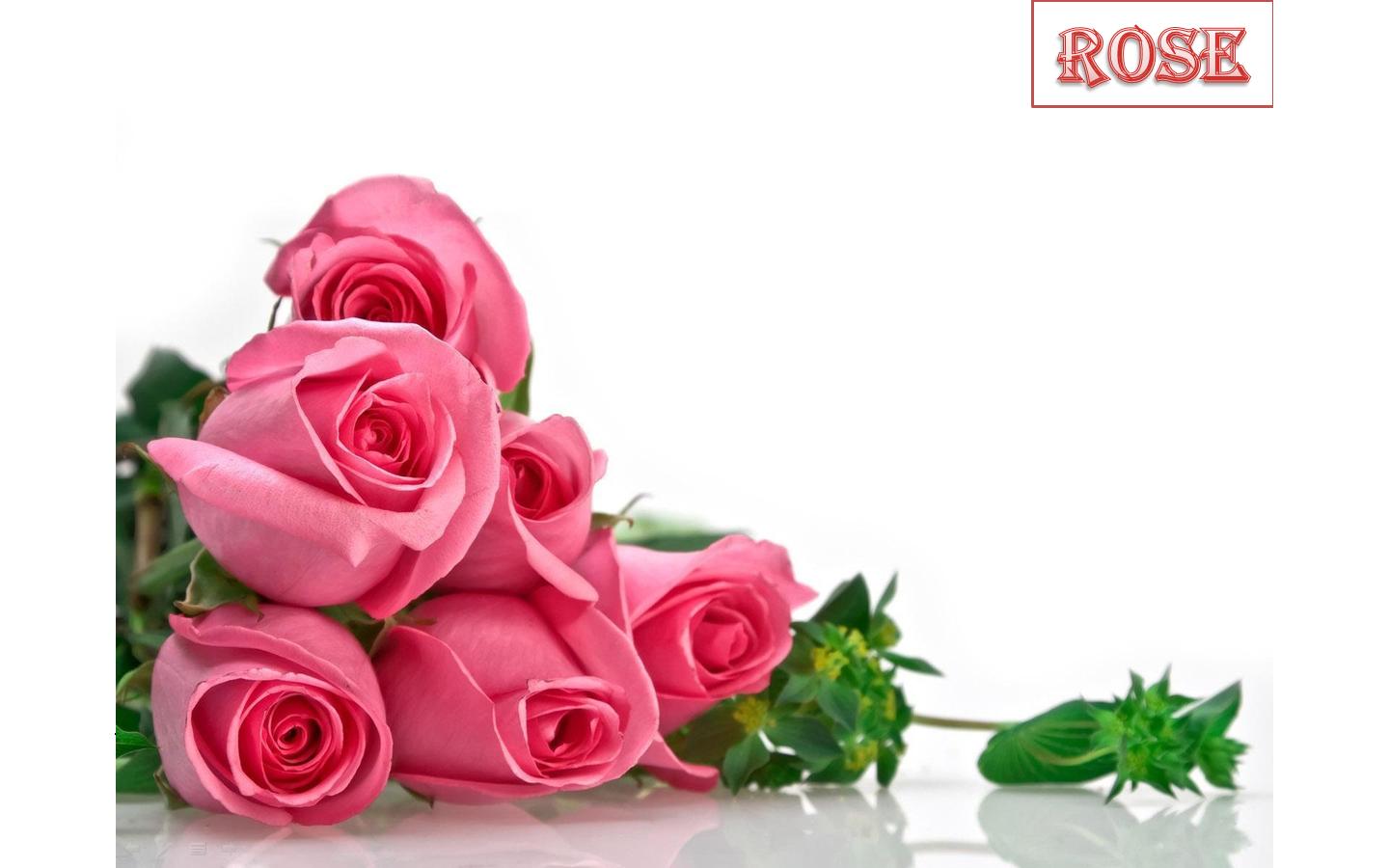 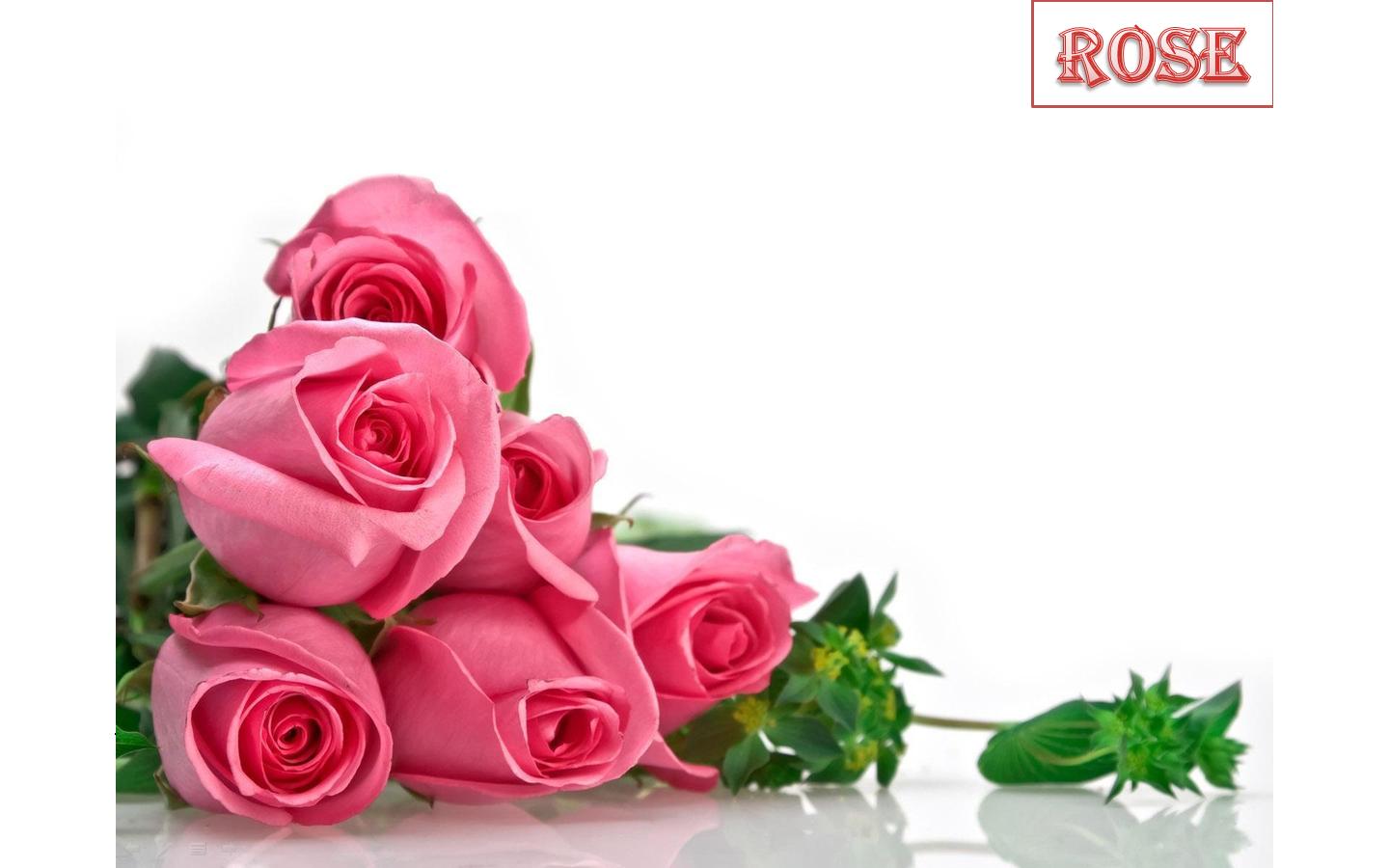 Thanks
ধন্যবাদ